จดหมายข่าว
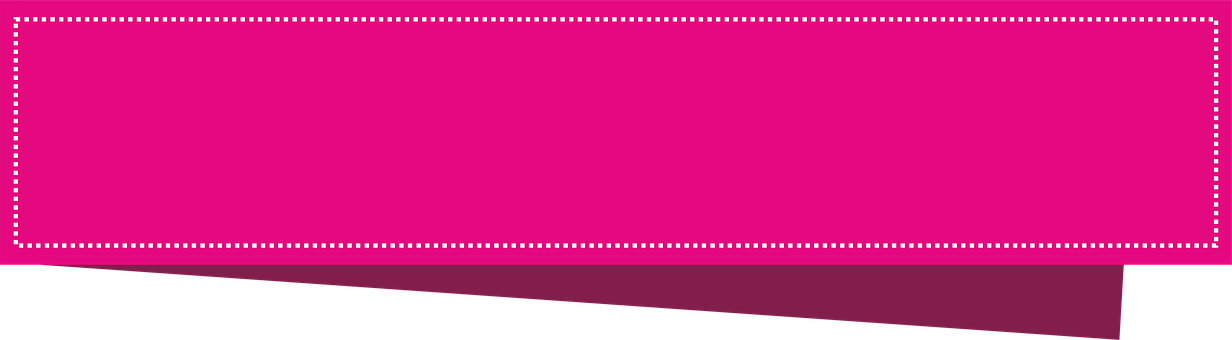 กองคลัง
องค์การบริหารส่วนตำบลเมืองปราสาท....อำเภอ..โนนสูง.....จังหวัด.นครราชสา.....
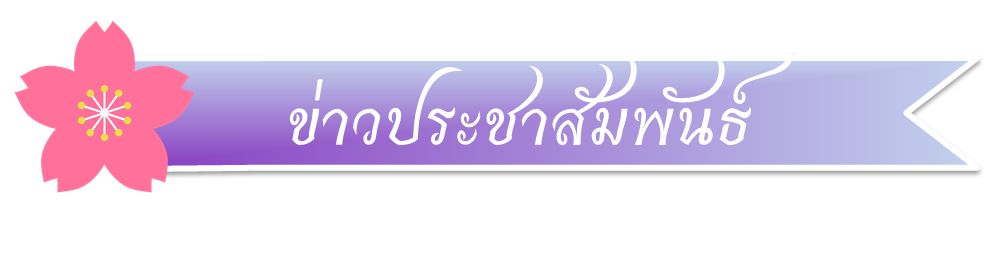 อัตราการจัดเก็บ ภาษีป้าย
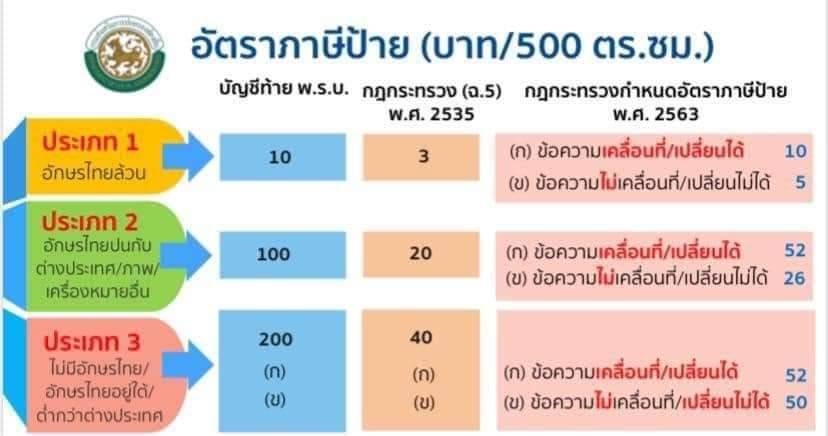 จดหมายข่าว
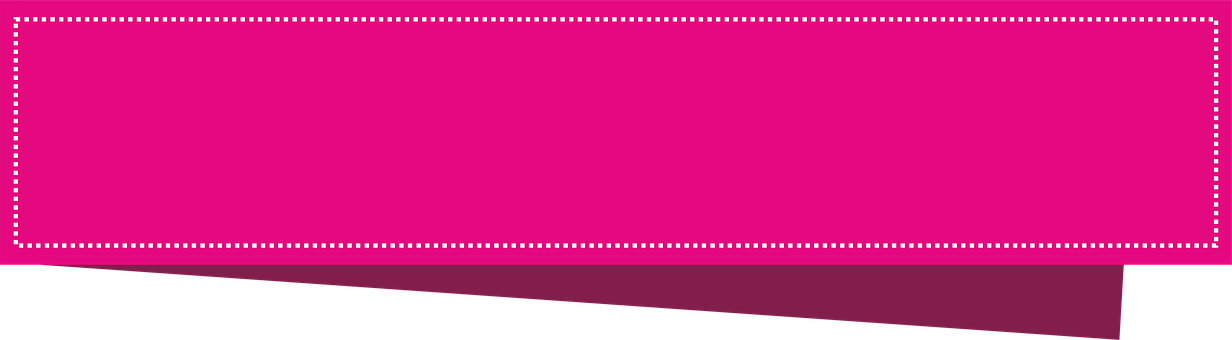 กองคลัง
องค์การบริหารส่วนตำบลเมืองปราสาท.... อำเภอ.โนนสูง.....จังหวัด..นครราชสีมา..
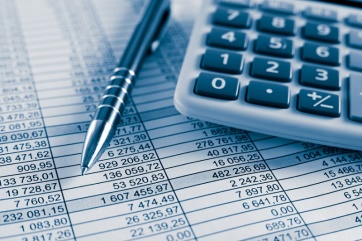 อัตราการจัดเก็บ ภาษีที่ดินและสิ่งปลูกสร้าง
ตามลักษณะการใช้ประโยชน์
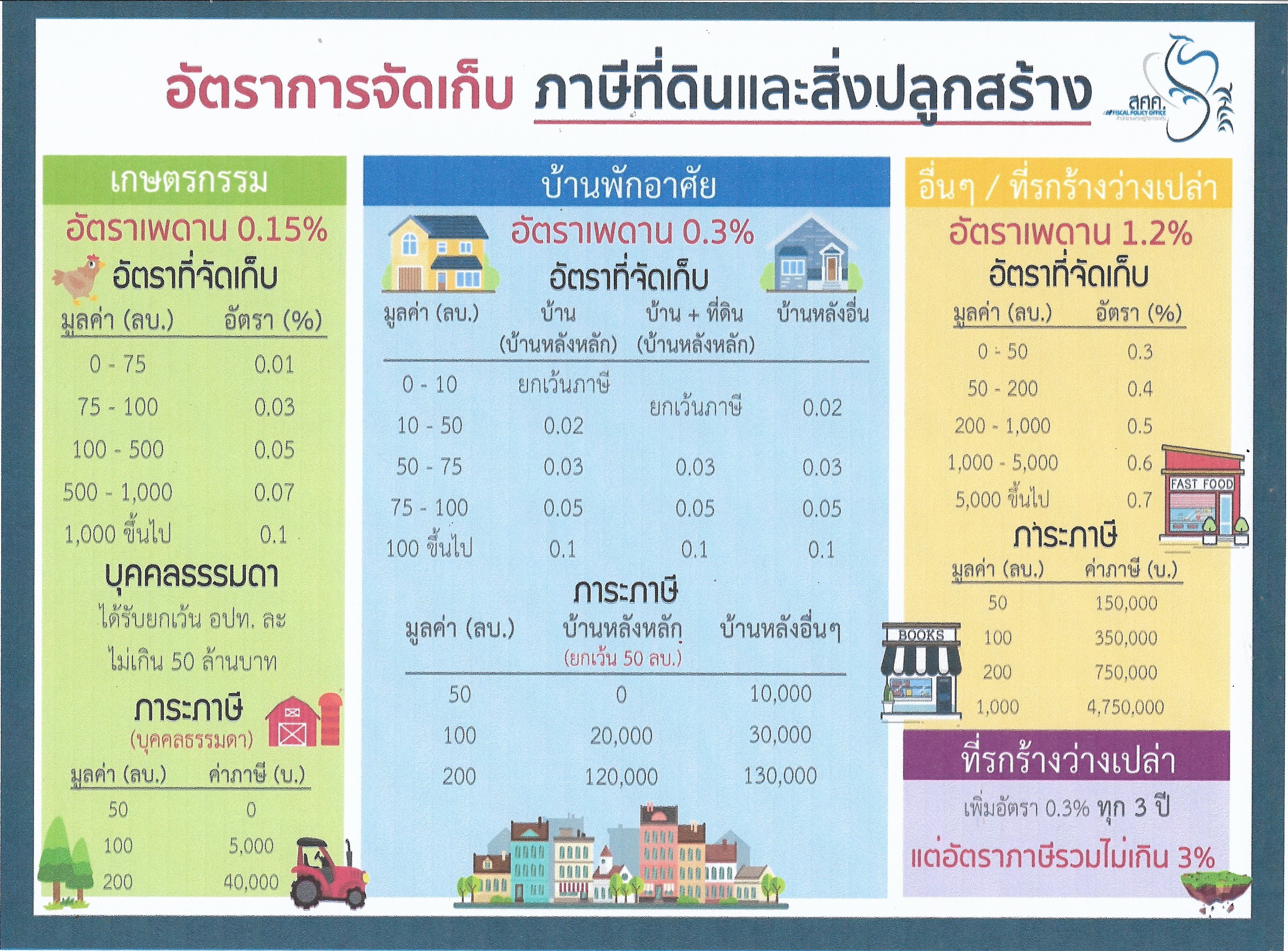